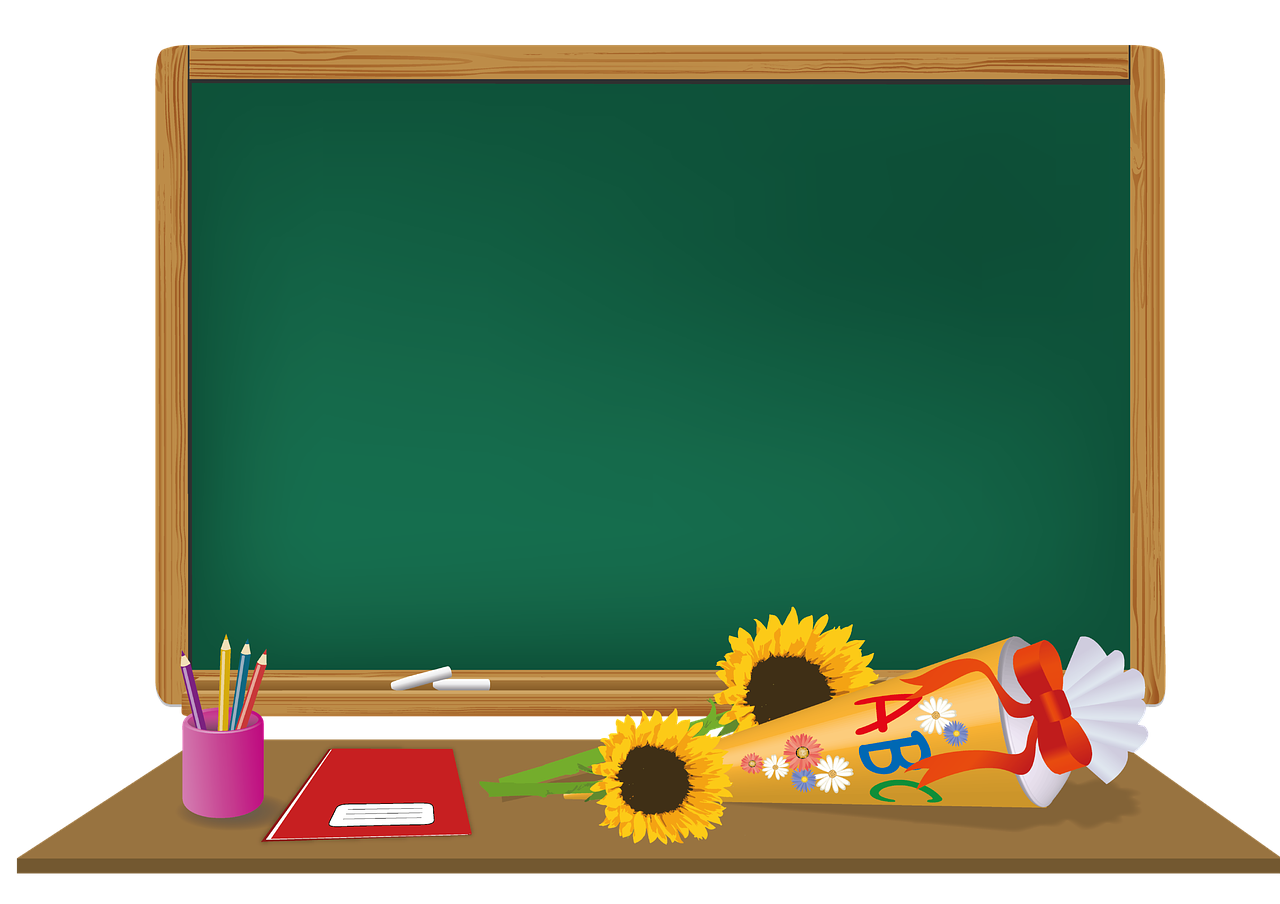 1 сентября
День Знаний!
Сентябрь наступил, закончилось лето -
Пришел праздник знаний, учебы, отметок!
С праздником Вас поздравляю, друзья!
Школьные двери вновь распахнутся,
Завтра учебные будни начнутся.
А сегодня – праздничный час!
Сегодня в расписании: 
1. Сказочная литература.
2. Забавная математика 
3.Озорная грамматика	
4. Урок безопасности
1. Сказочная литература
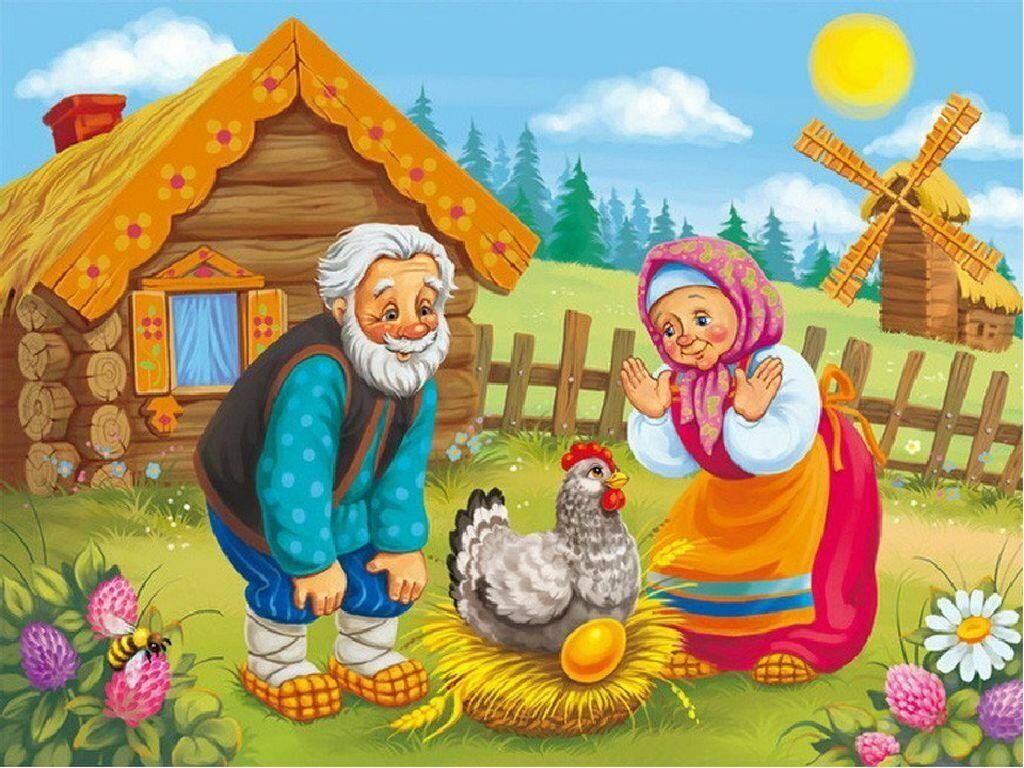 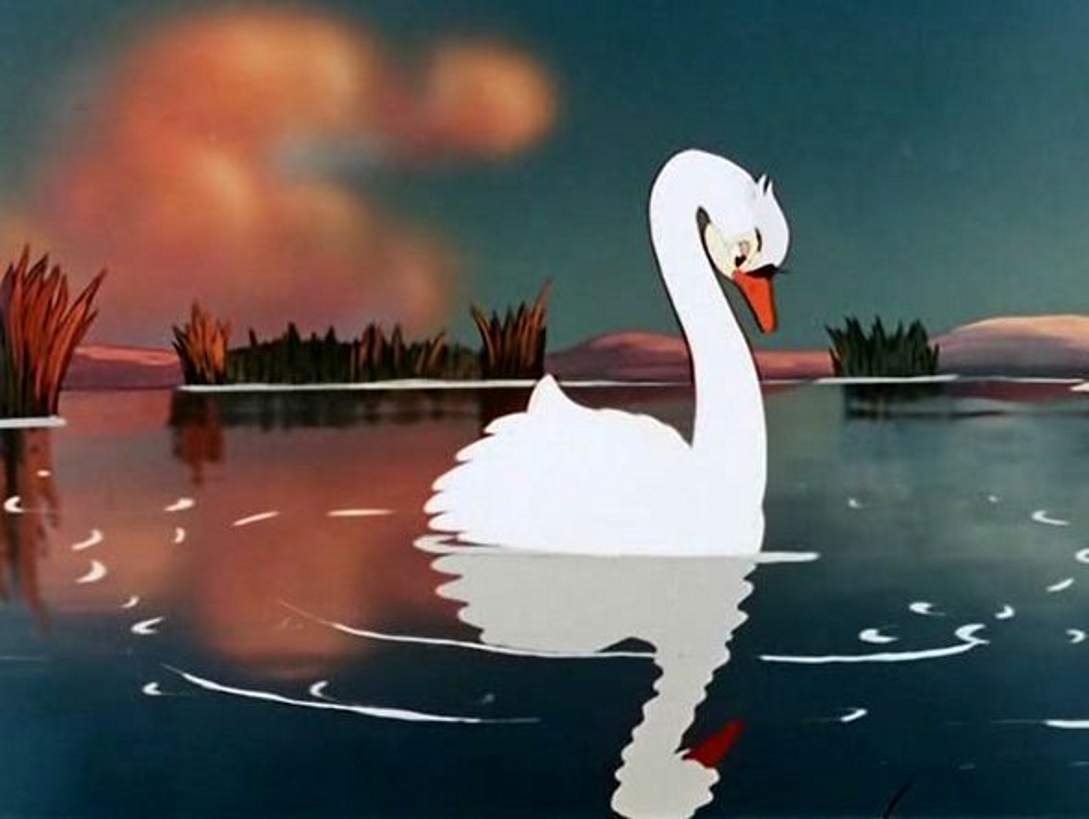 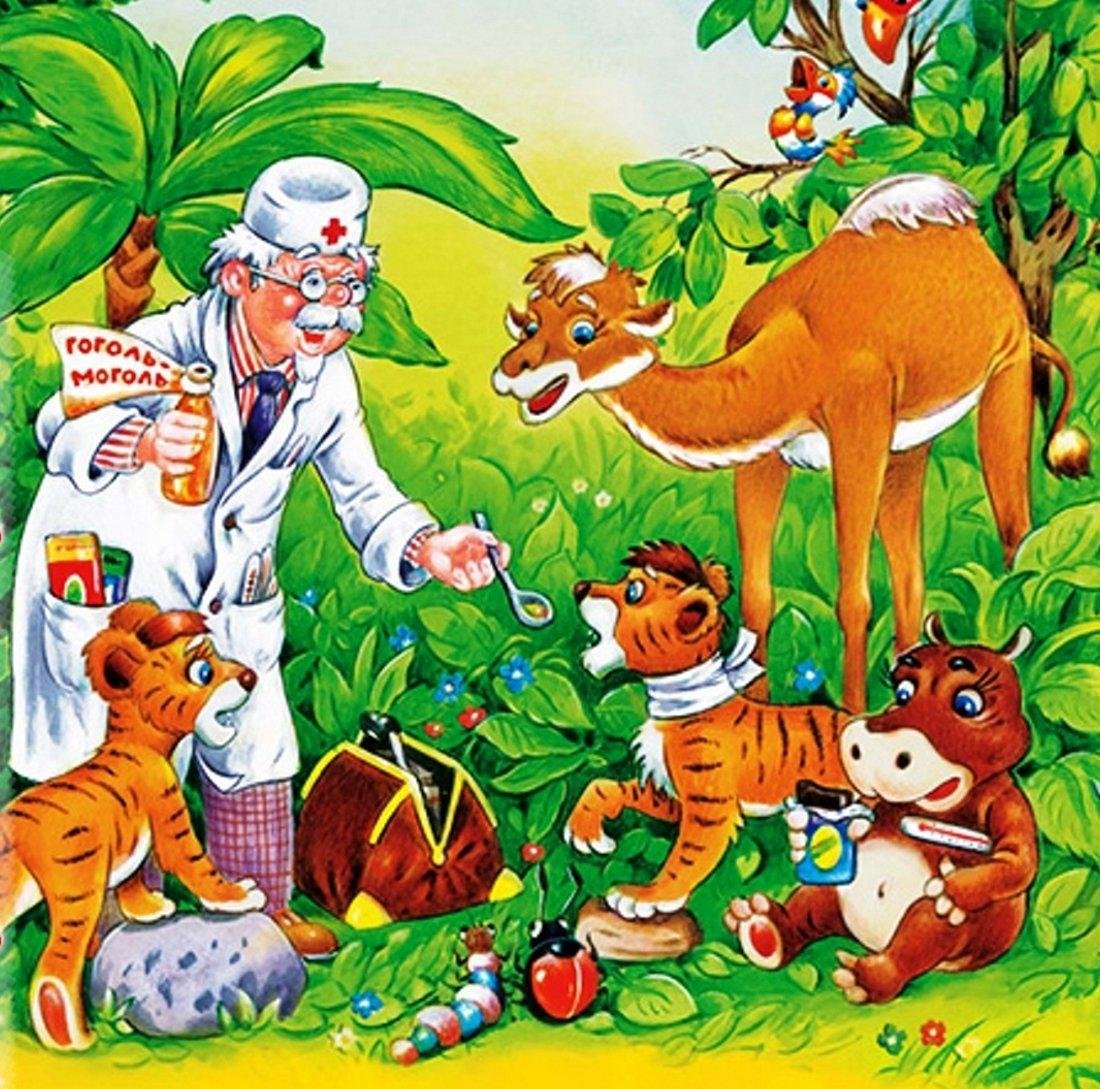 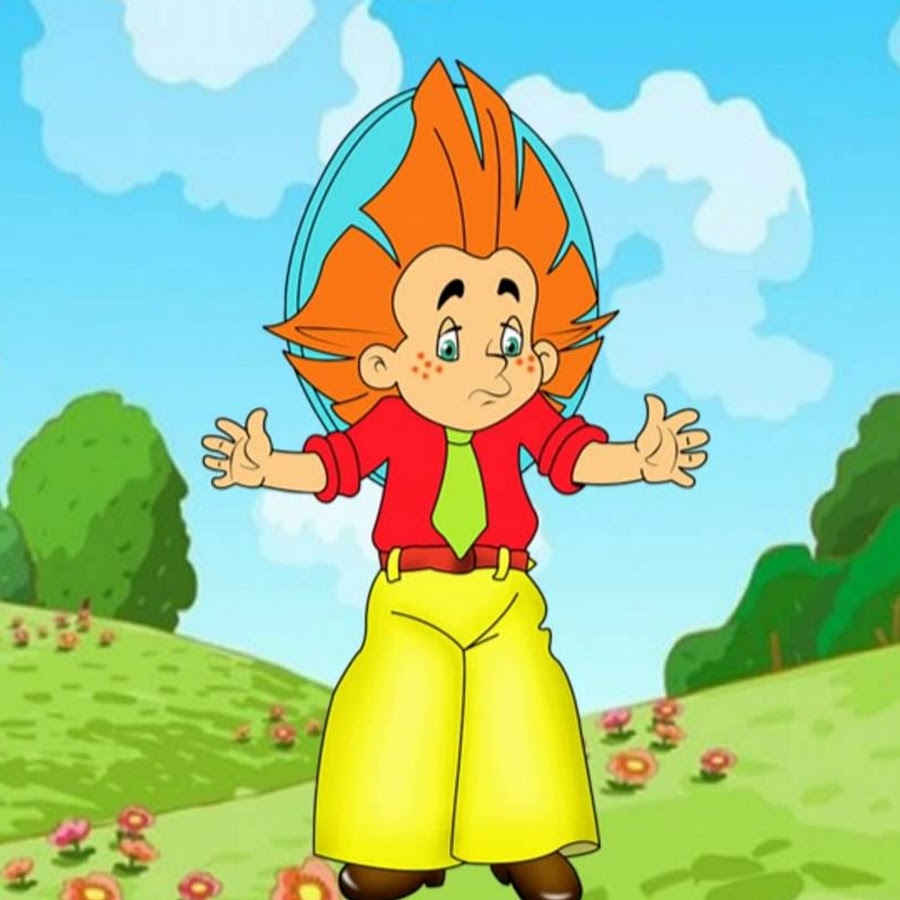 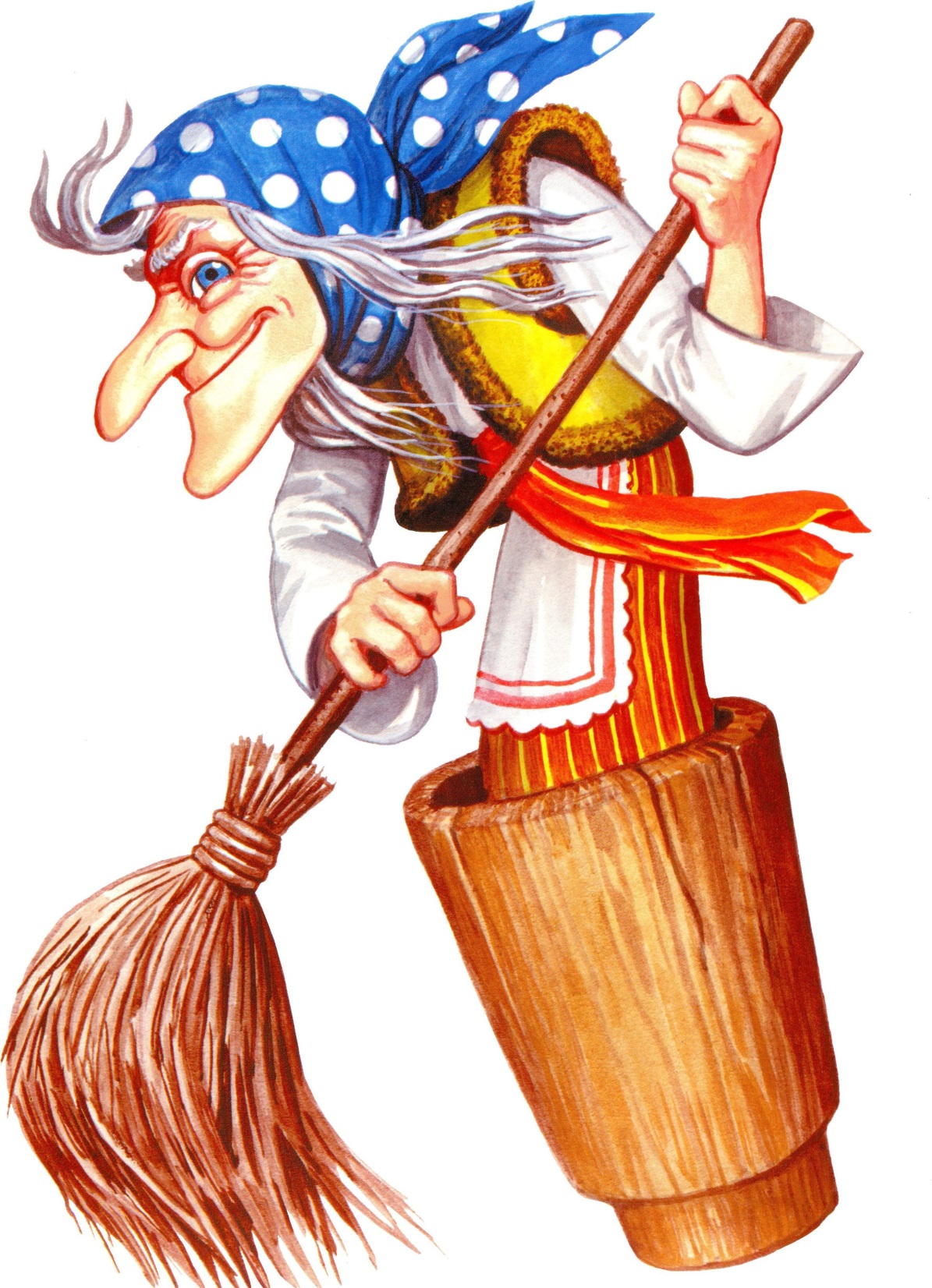 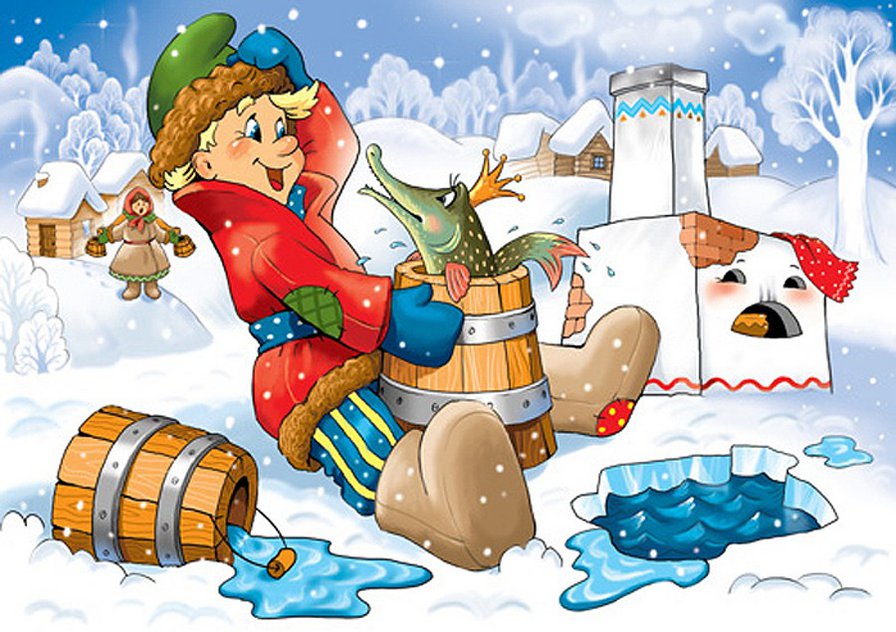 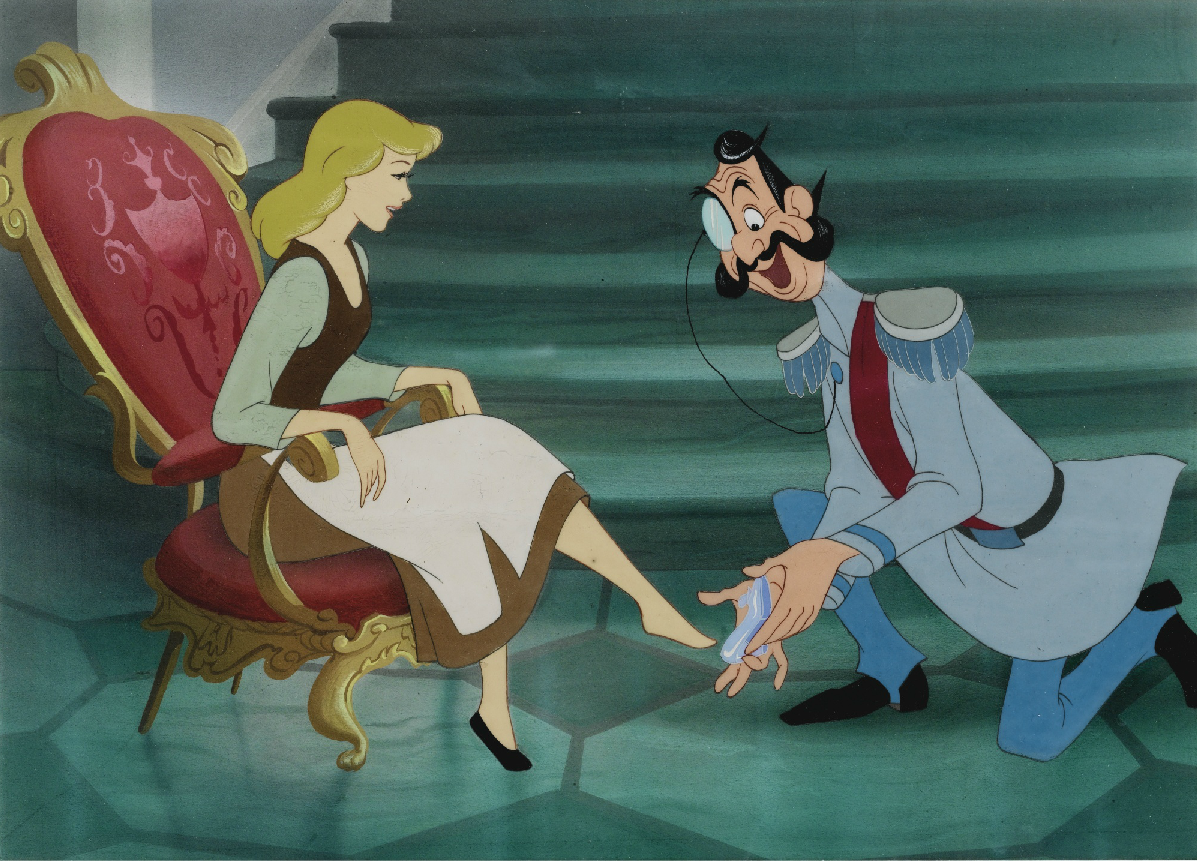 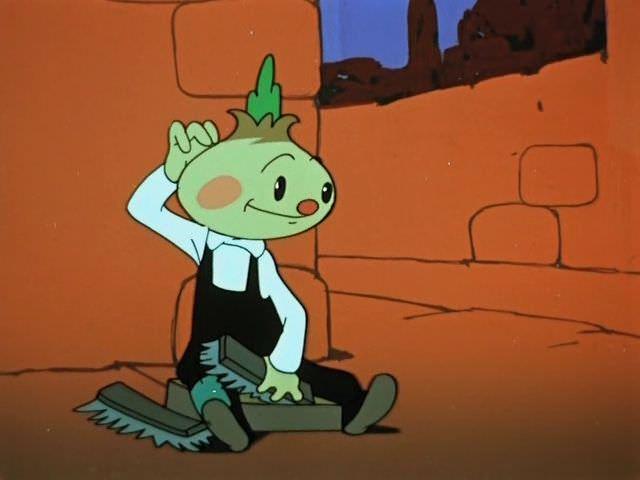 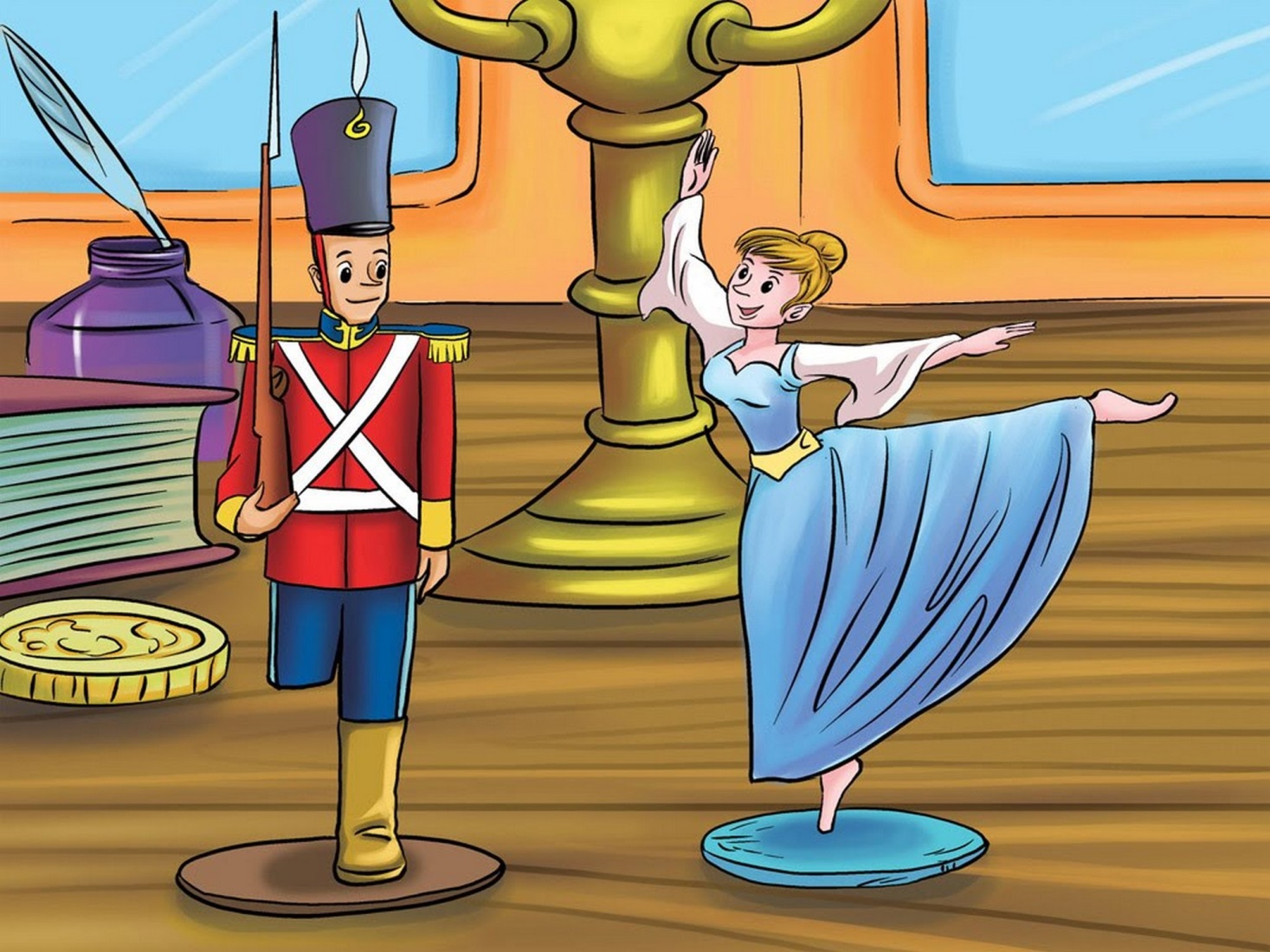 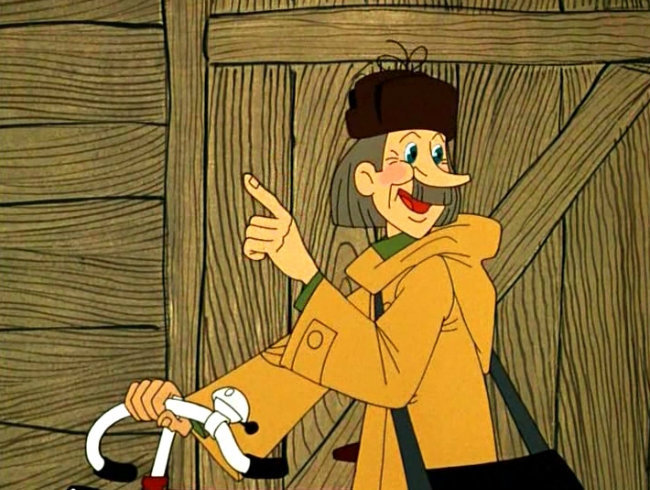 2. Забавная математика
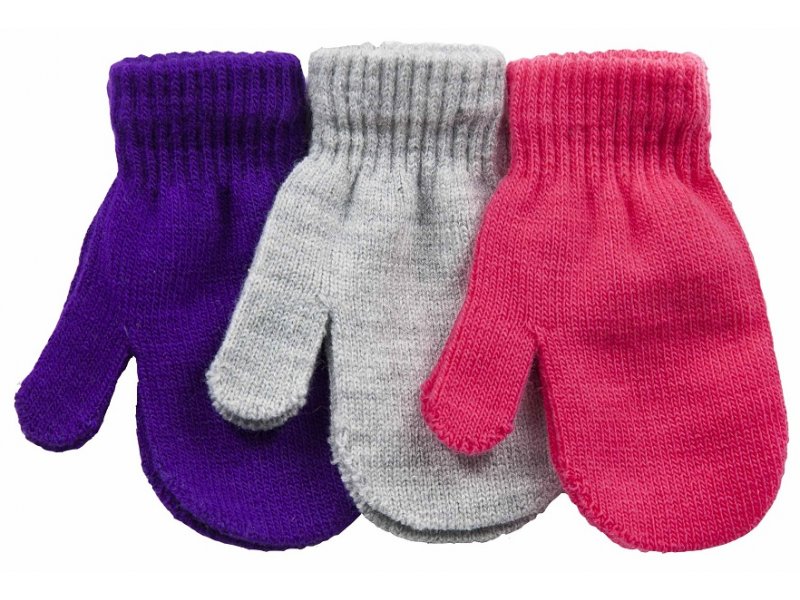 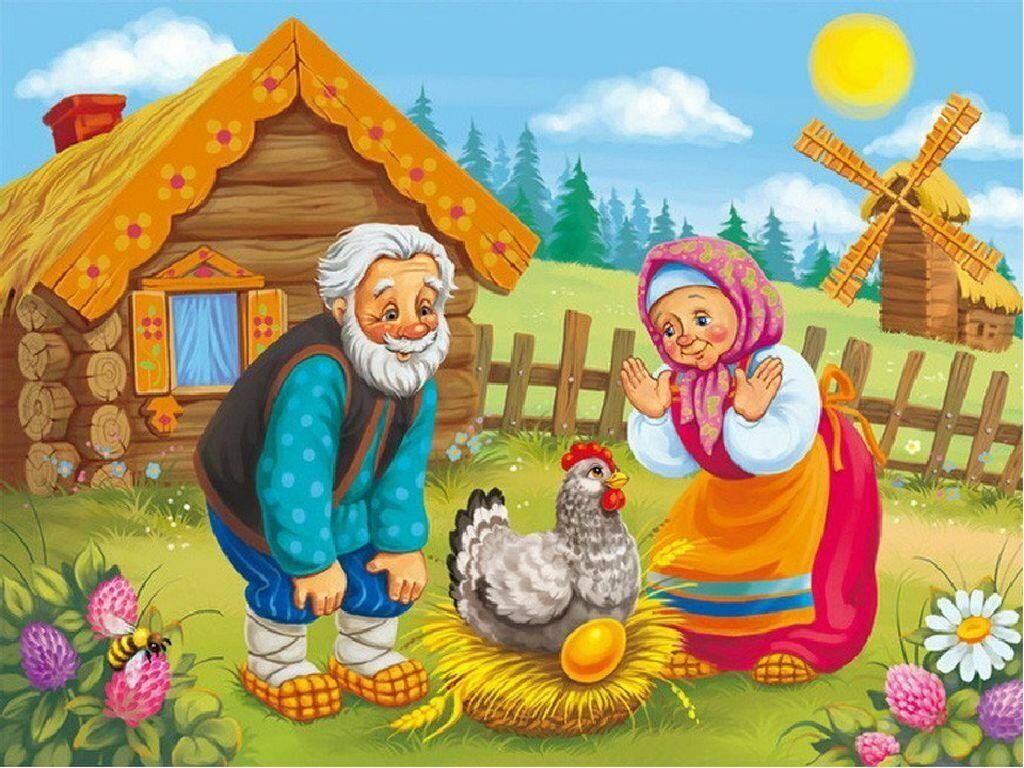 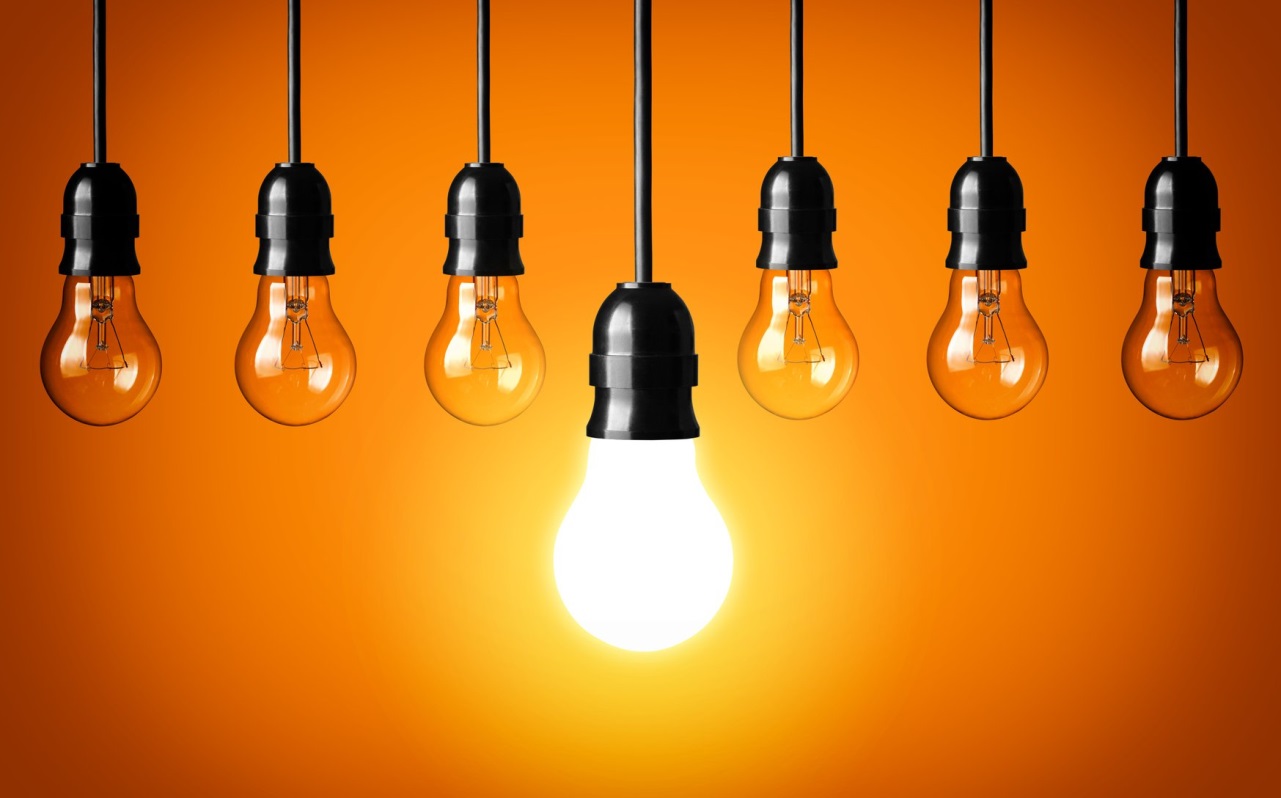 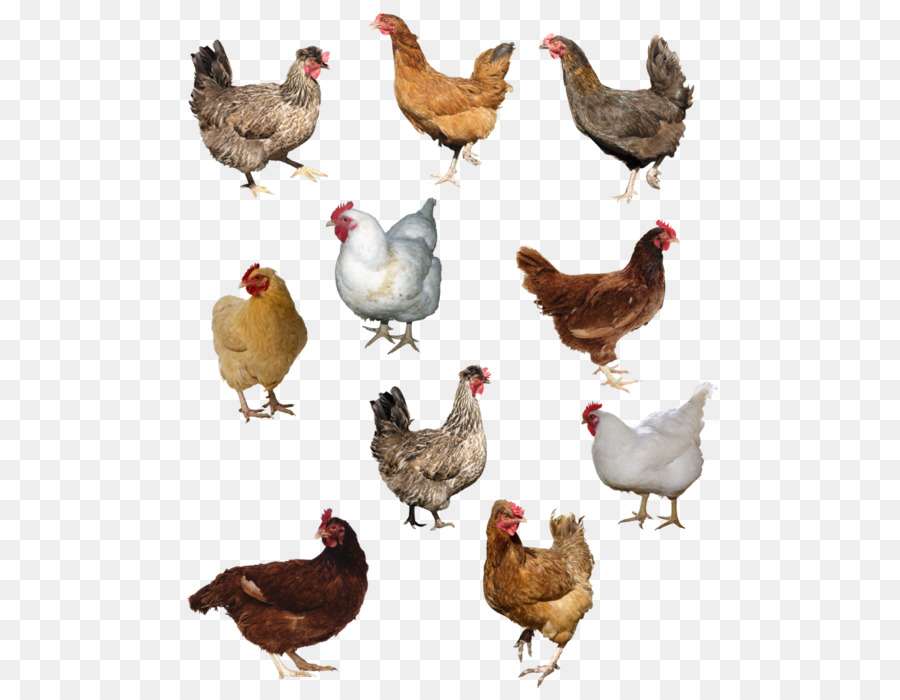 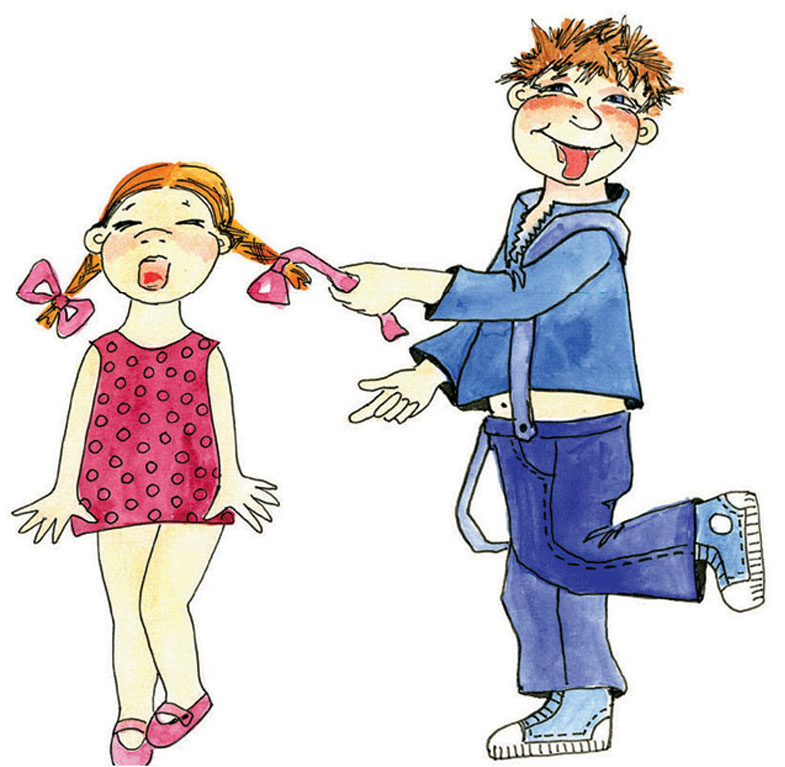 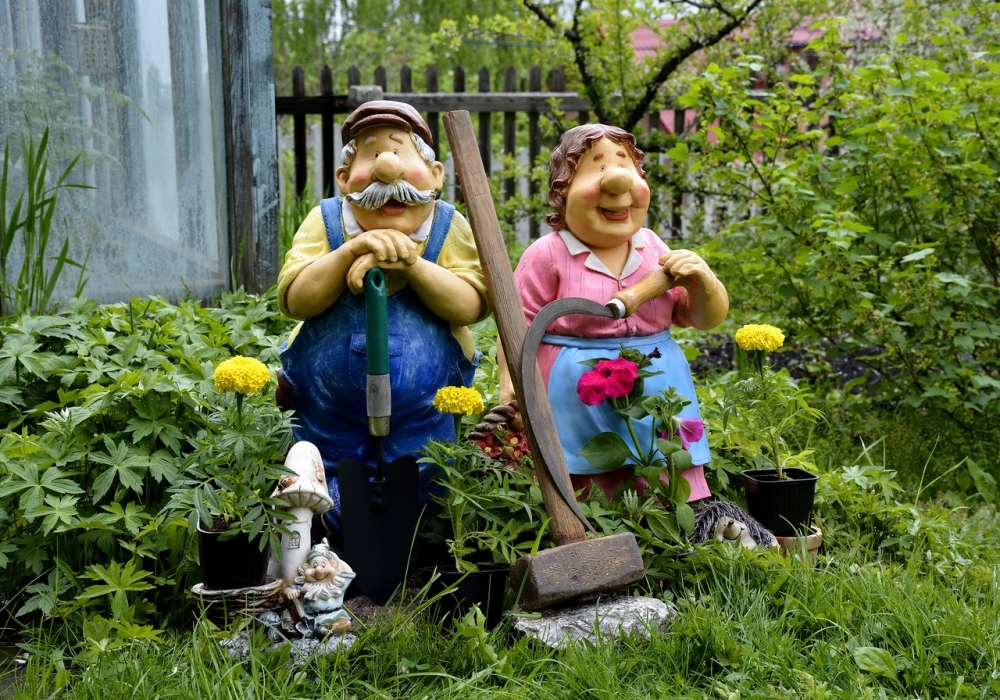 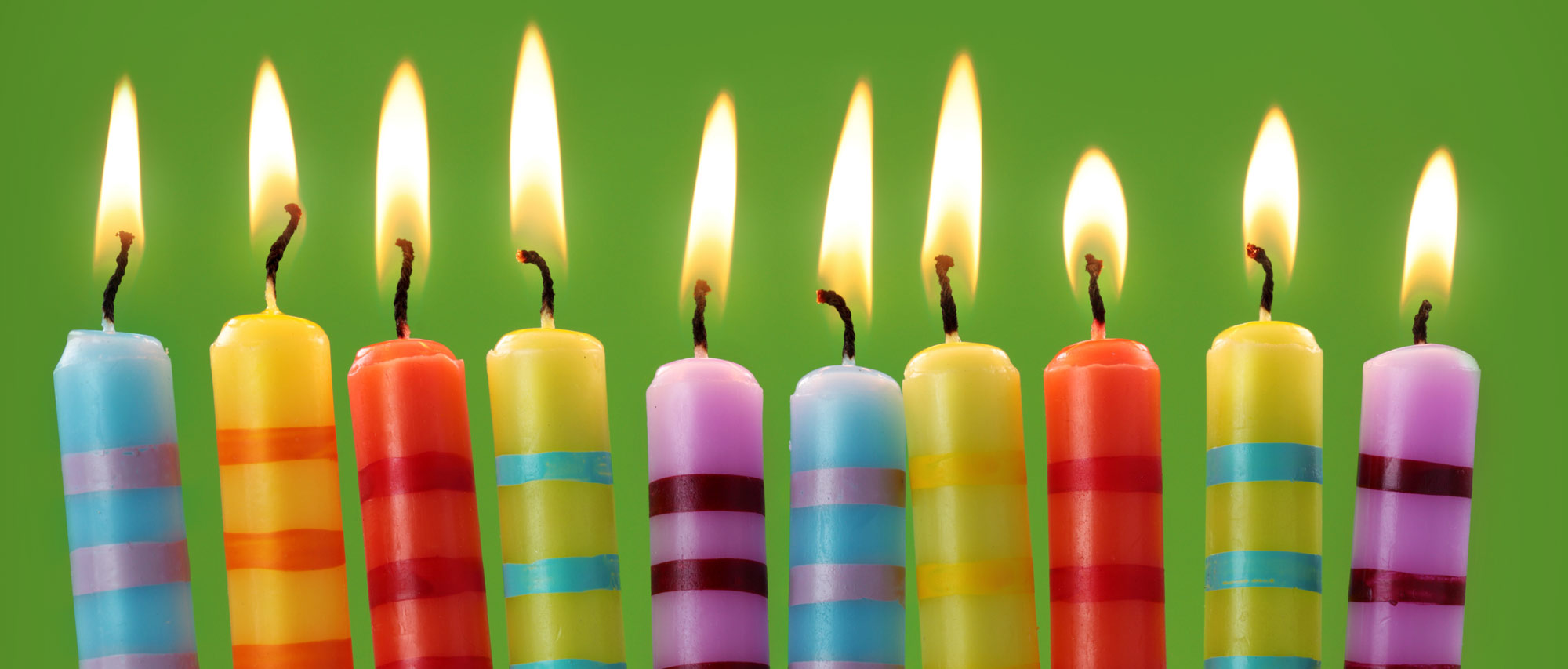 3. Озорная грамматика
Жираф 
Чайник
Точка
Коза
Свинья
4. Урок БЕЗОПАСНОСТИ
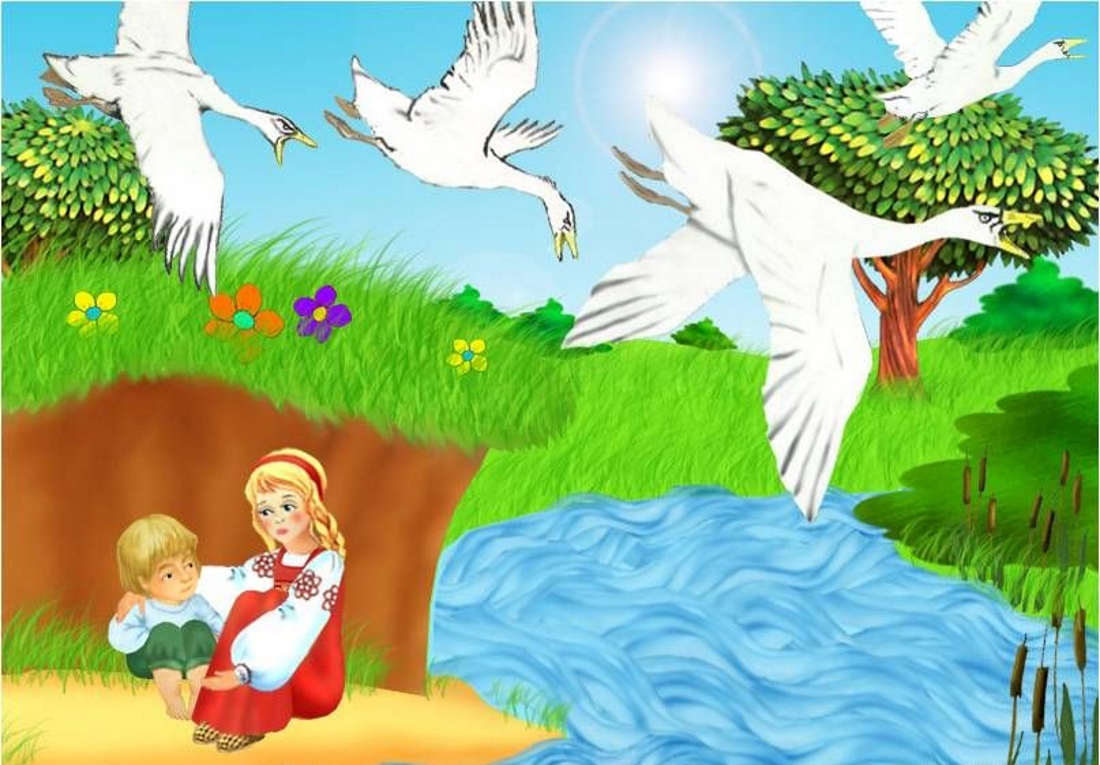 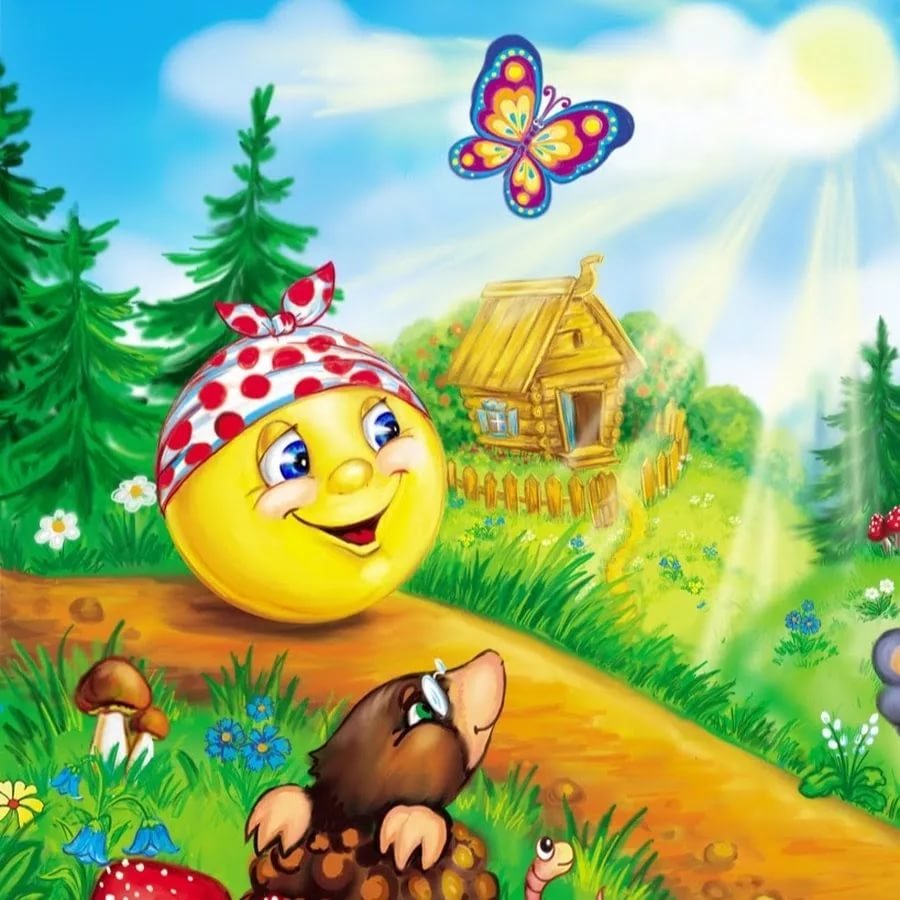 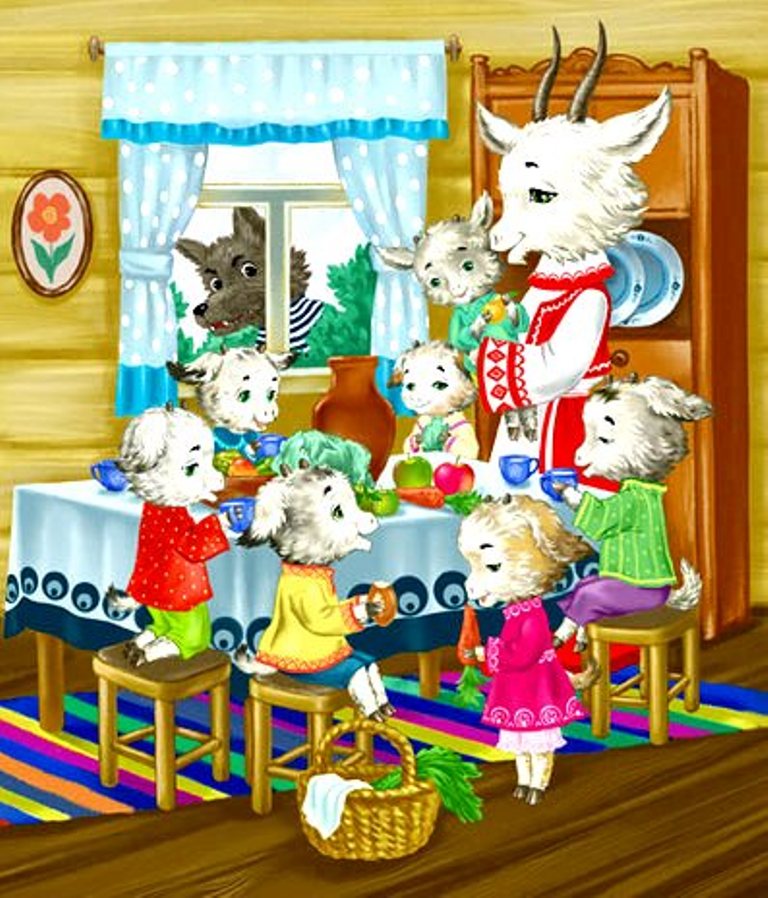 Предупреждающий знак
Предписывающий знак
Предписывающий знак
Информационный знак
Запрещающий знак
Расписание
 на 2 сентября
Русский язык
Математика
Музыка
Спасибо 
за внимание!